Grupo B
Setembro 10, 2020
The
Corporation
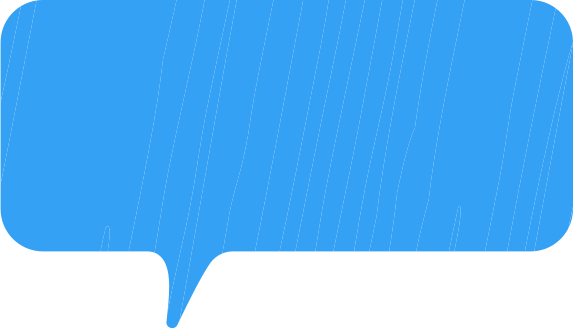 Uma análise 
contemporânea 
da obra
Grupo B
Setembro  10, 2020
Abordagem do tema
Análise dos temas abordados pelo documentário
1
Opinião própria sobre o assunto .
2
A apresentação dos temas sorteados irá ser feita em duas etapas, onde cada tema será apresentado por um dos membros do grupo.
Grupo B
Setembro 10, 2020
Advanced the Front
Como empresas tornaram-se capazes de patentear a vida.
Umas das principais decisões legais do nosso século ocorreu sem o conhecimento público e permitiu entidades patentearem coisas vivas contanto que não fossem um organismo completo .
Jeremy Rifkin
Qual foi nossa análise sobre o tema?
Conclusão
Advancing the Front
Externalities
A  Legal Person
Seguindo a premissa de Michael Moore as corporações apenas pensam em lucro.

Visando reduzir os gastos e aumentar o lucro, externalidades são repassadas para a sociedade.

Entidades Privadas são apresentadas com muita autonomia ao na questão de patentear coisas vivas permitindo-as serem donas da planta da vida
Grupo B
Setembro 10, 2020
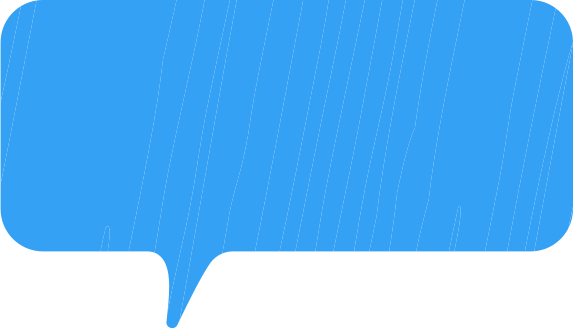 Tenham uma boa aula
Obrigado pela atenção!